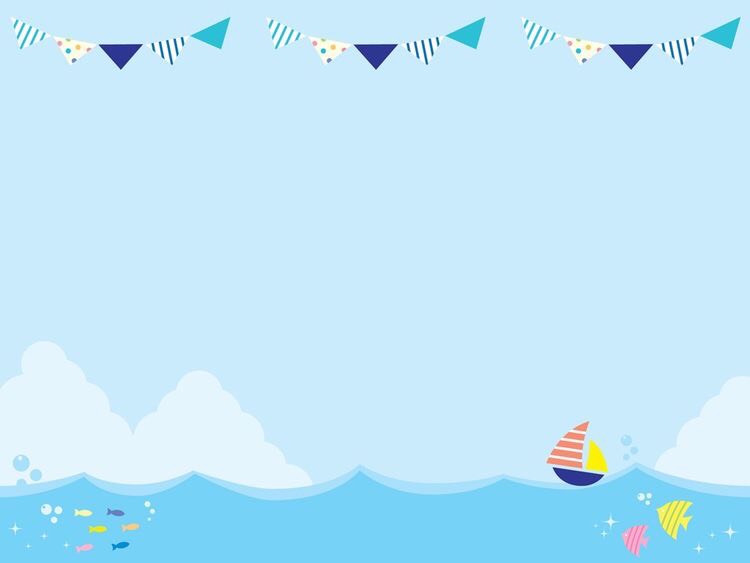 PHÒNG GIÁO DỤC QUẬN LONG BIÊN
   TRƯỜNG MẦM NON GIANG BIÊN
KHÁM PHÁ KHOA HỌC
Đề tài: Tìm hiểu một số phương tiện giao đường thủy.
Đối tượng: 3-4 tuổi
Giáo viên: Nguyễn Thị Mai Anh
                Nguyễn Thị Hoà
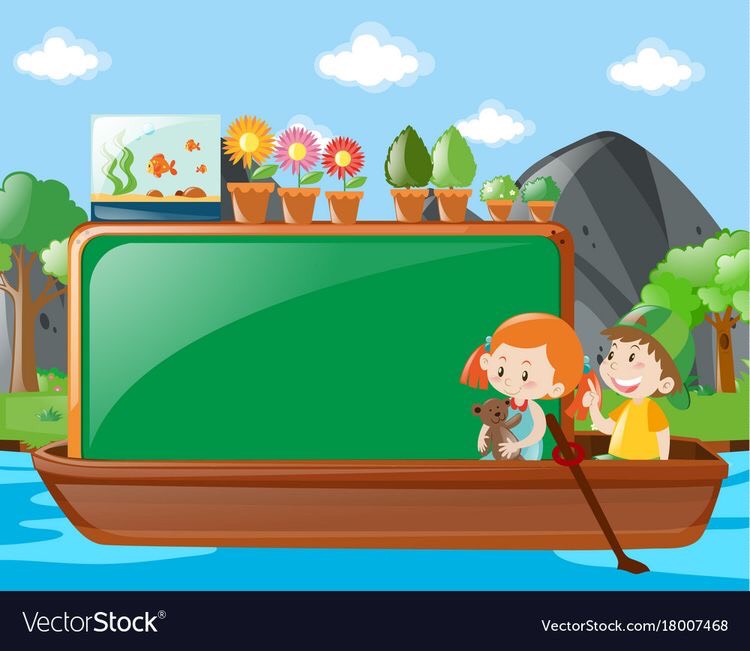 Ổn định tổ chức
Bài hát: Em Đi Chơi Thuyền
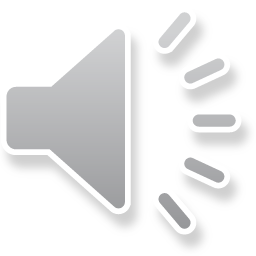 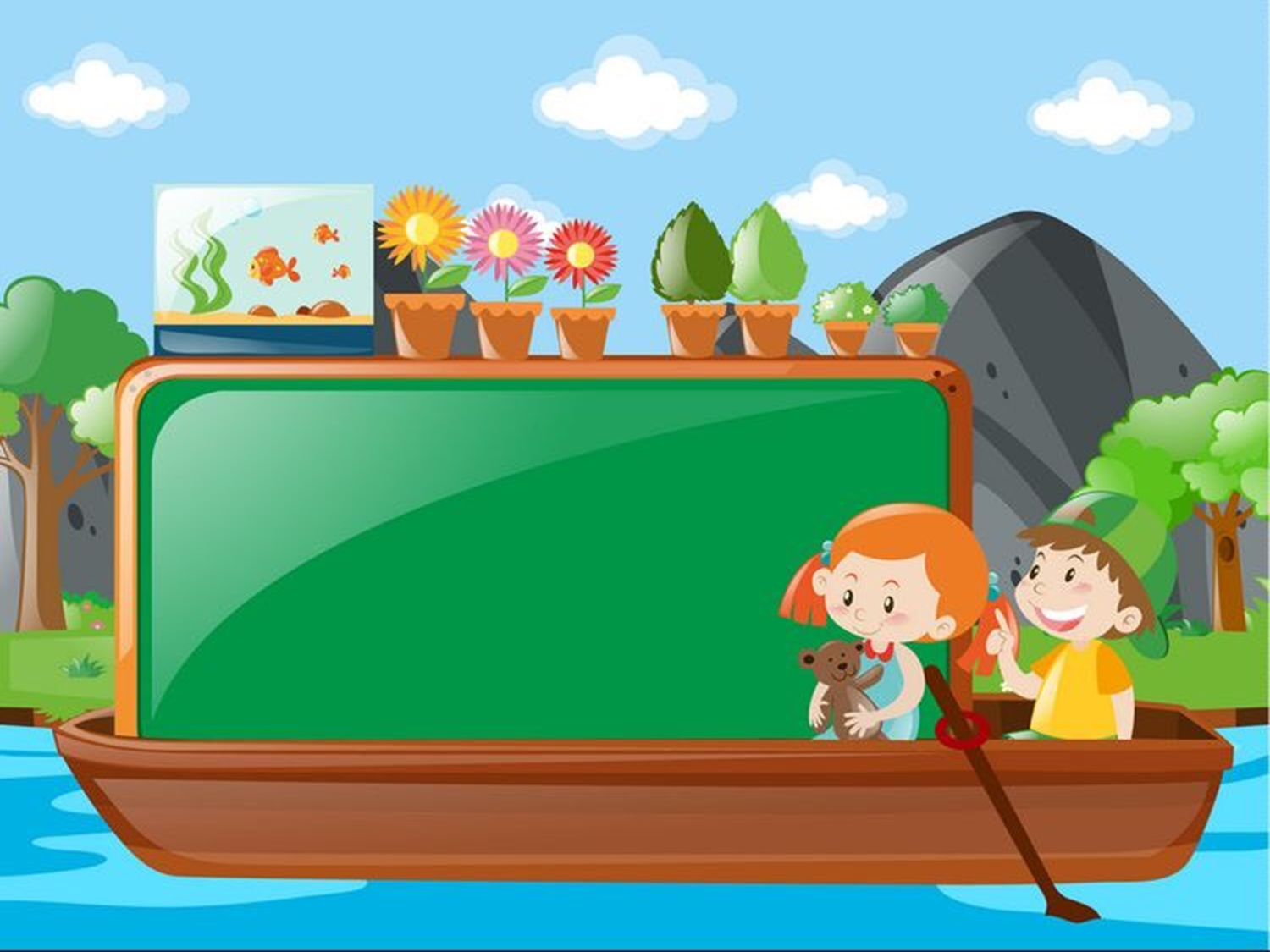 Một số PTGT 
đường thủy
Tàu thủy
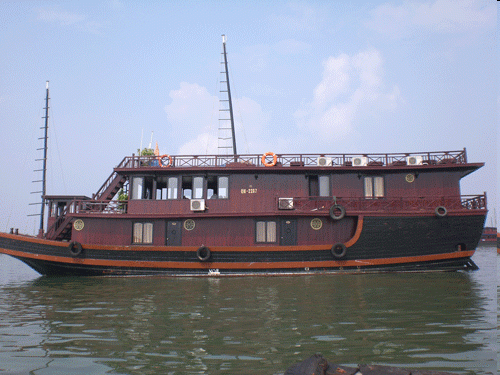 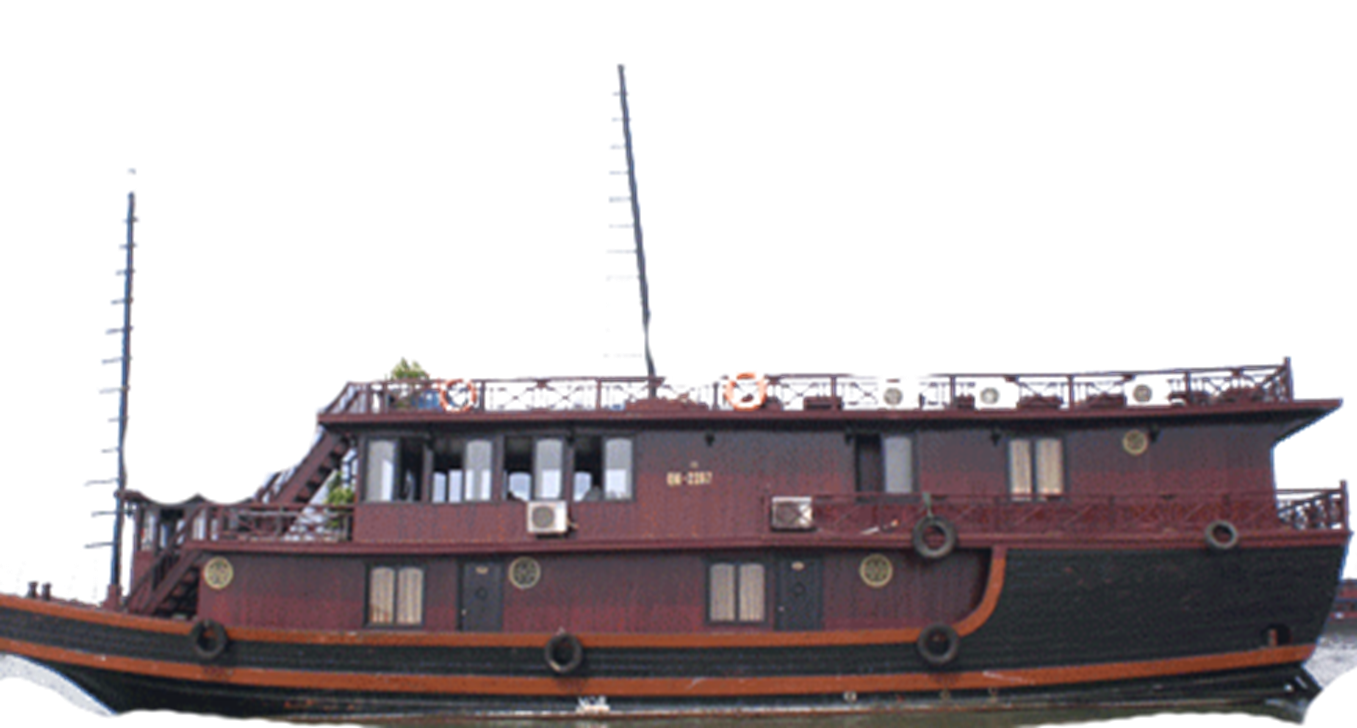 Thượng tàu
Neo
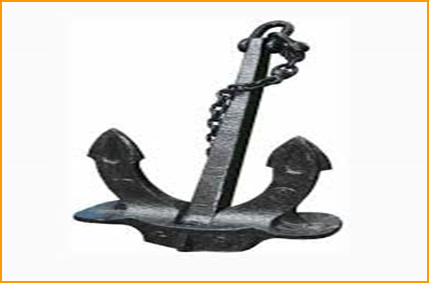 Thân tàu
Thuyền buồm
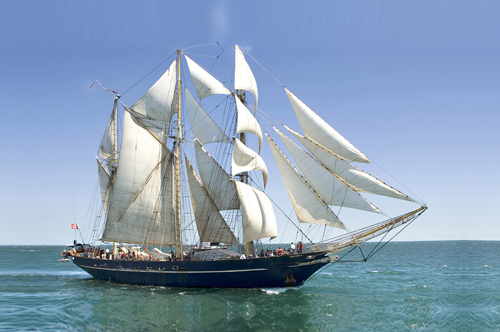 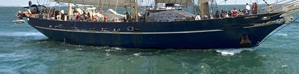 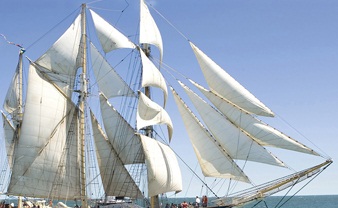 Buồm
Thân
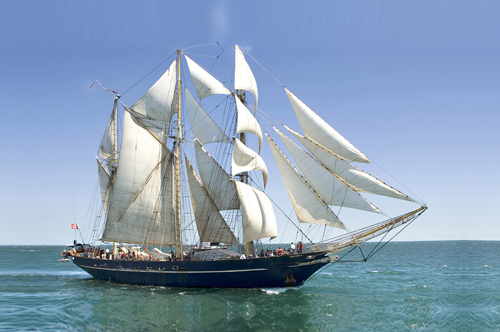 Bánh lái
Neo
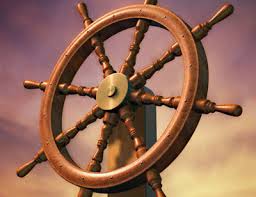 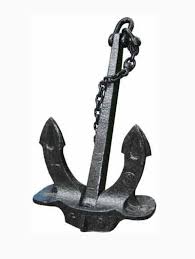 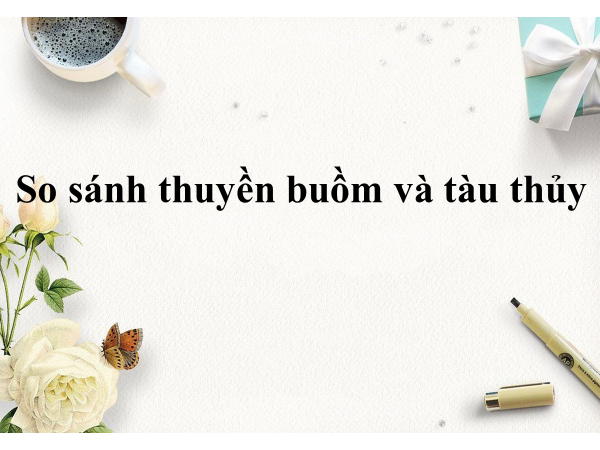 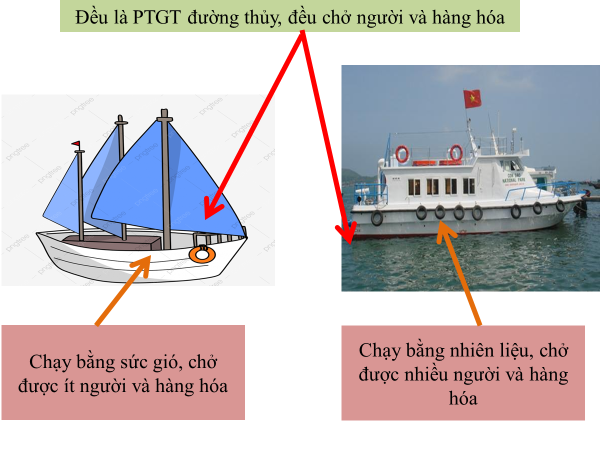 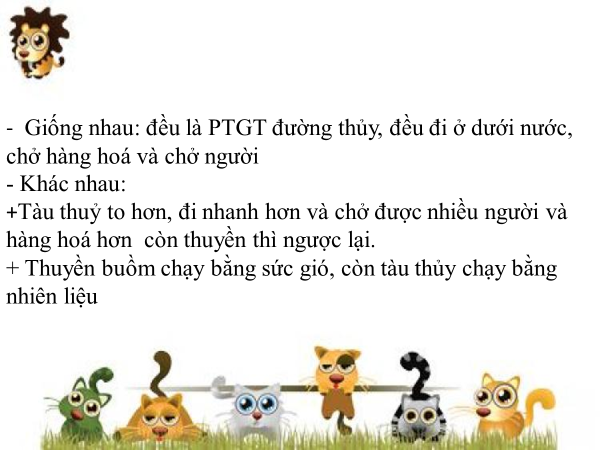 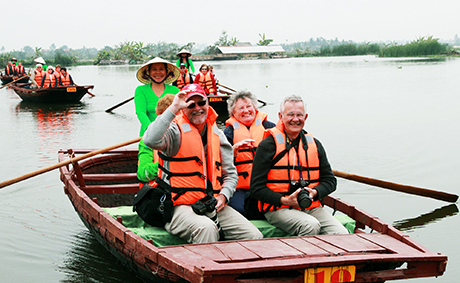 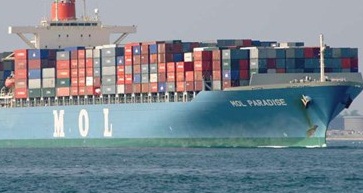 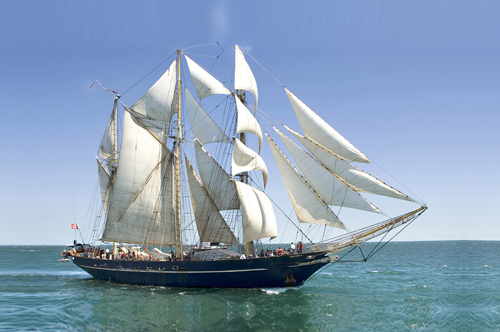 Mở rộng
Thuyền đánh cá
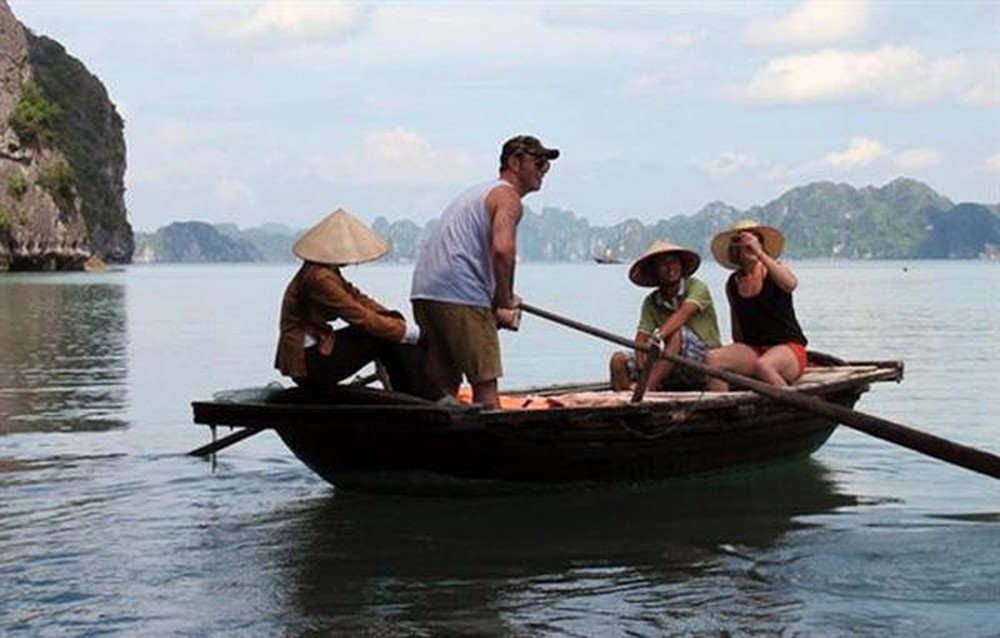 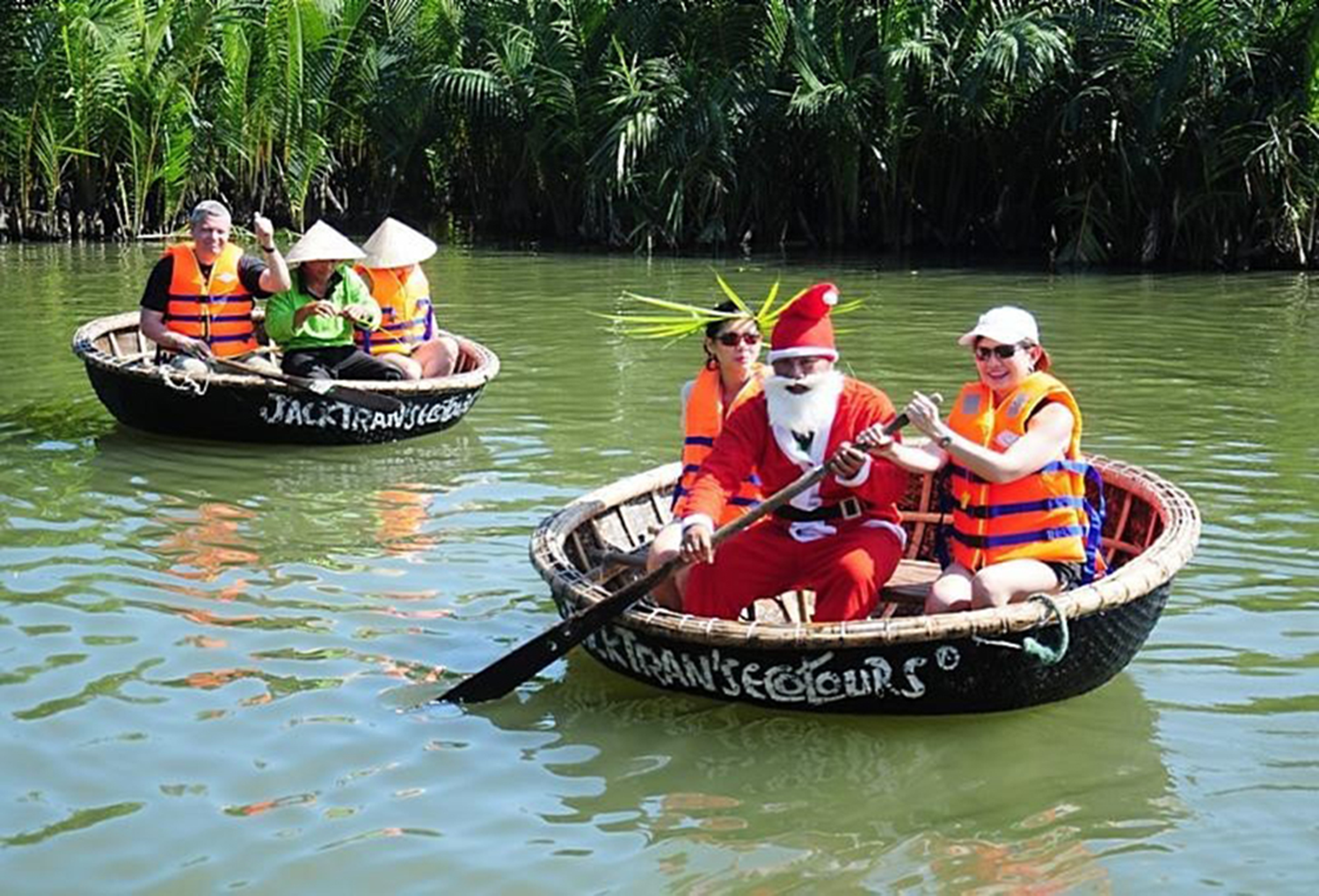 Thuyền thúng
Thuyền nan
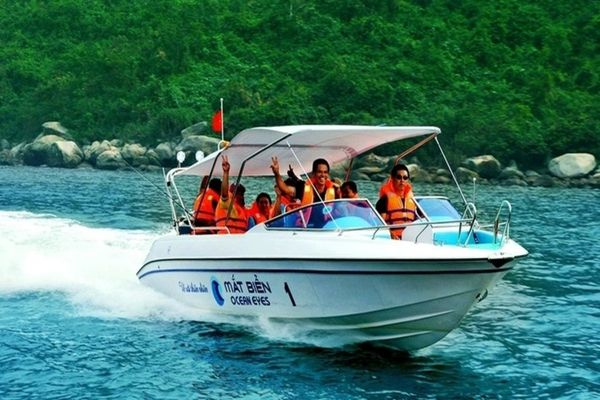 Phà
Ca nô
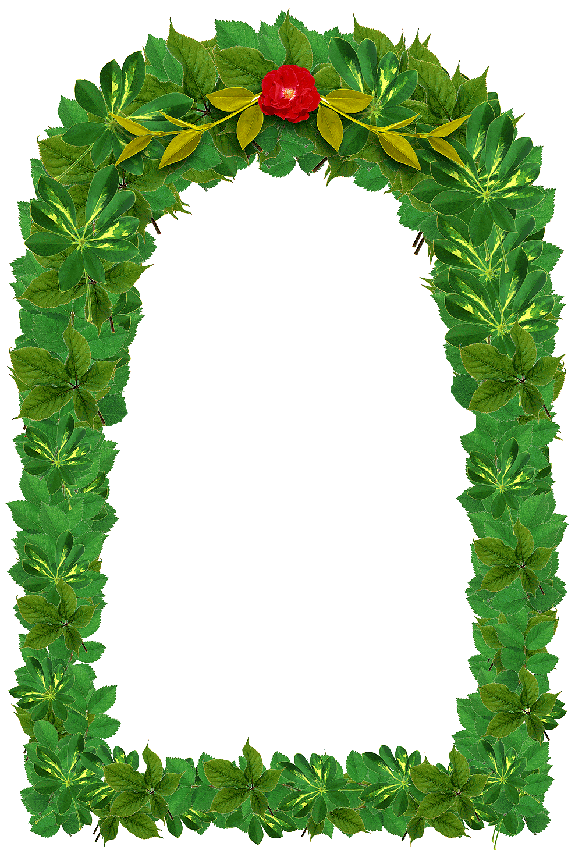 Trò chơi 1:
“Phượng tiện nào biến mất”
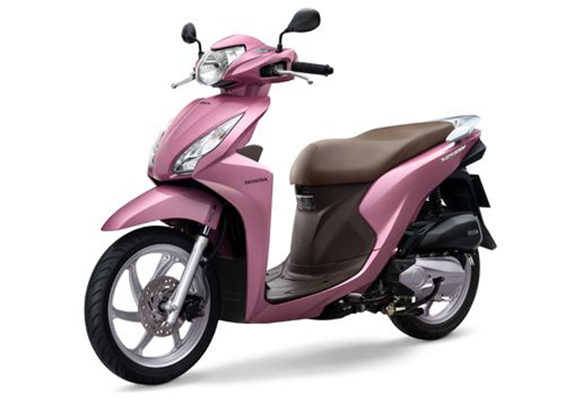 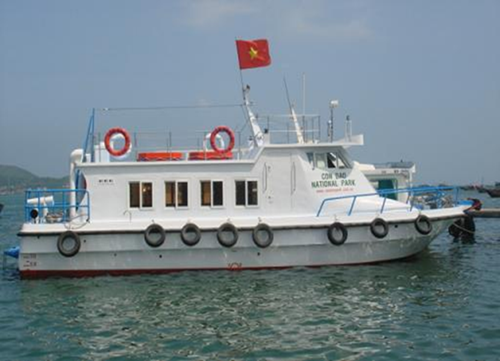 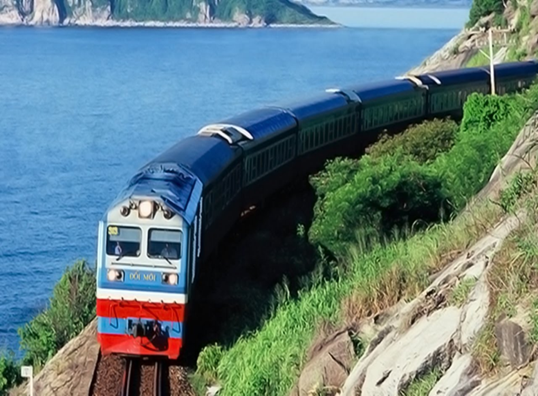 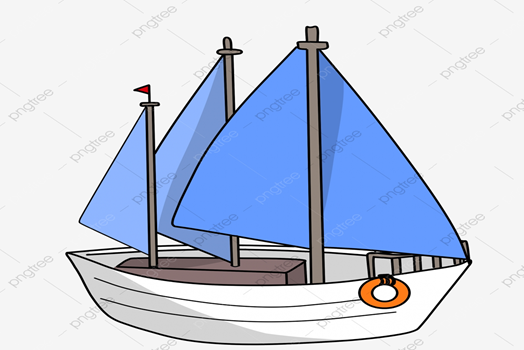 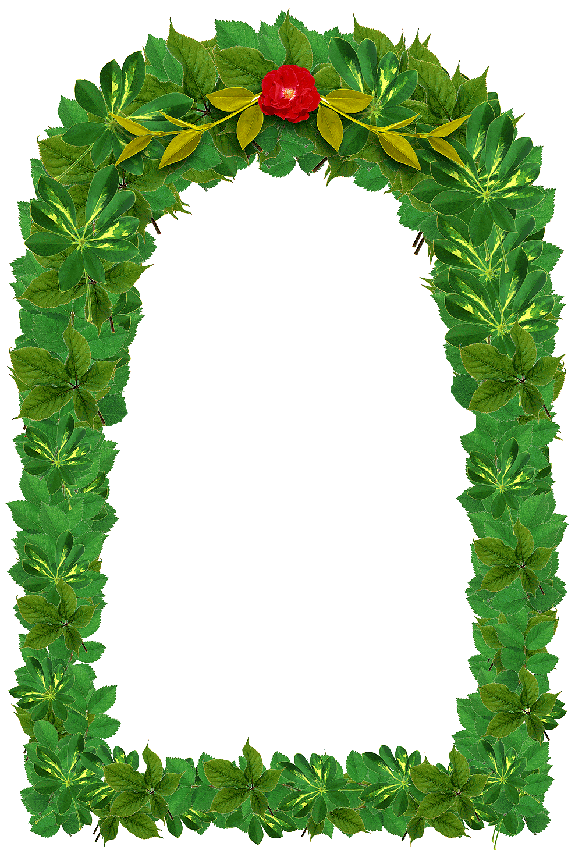 Trò chơi 2:
“Thi xem ai nhanh”
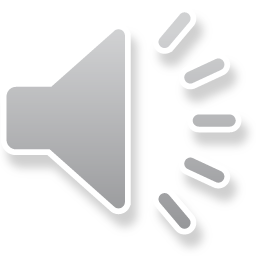 Buổi học kết thúc!
Chúc các con luôn chăm ngoan, học giỏi
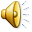